Консультационный центр для потребителей:
ПРАВОВОЕ РЕГУЛИРОВАНИЕ
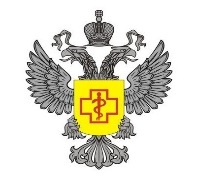 Основными нормативно-правовыми актами, а также иными нормативными документами, регулирующими правоотношения между потребителями и исполнителями при оказании услуг развлекательного характера, являются:
Закон РФ «О защите прав потребителей» от 7.02.1992 г. № 2300-1 (далее - Закон);
Постановление Правительства РФ от 17.11.1994 № 1264 «Об утверждении Правил по киновидеообслуживанию населения»;
Постановление правительства РФ от 15.08.1997г. № 1025 «Об утверждении правил бытового обслуживания населения в Российской Федерации»
Права потребителей, на сегодняшний день, нарушаются регулярно.
Чтобы понять как действовать правильно, защитить свои потребительские права и получить другую полезную информацию, Вы можете обратиться к нам по телефонам «Горячей линии», на наш интернет-сайт или получить необходимую информацию на личном приеме.
Управление Роспотребнадзора
по Ростовской области
ФБУЗ «ЦГиЭ в РО» 
Консультационный центр для потребителей
г. Ростов-на-Дону,
ул. Селиванова, д. 66,
пр. Космонавтов, д. 29
8 (863) 282-82-63/64
8 (863) 235-19-00
http://www.61rospotrebnadzor.ru
раздел «прием обращений»
Вопросы защиты прав потребителей
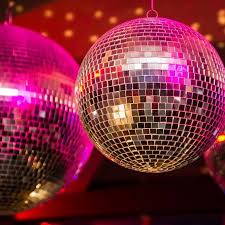 «Горячая линия»
В период проведения чемпионата мира - 2018 по футболу
Круглосуточно, ежедневно;
8 (928) 169-96-18
8 (918) 554-00-42
8 (863) 294-00-42
Телефон Единого консультационного центра Роспотребнадзора:
8-800-555-49-43
Онлайн консультация на сайте:
zpp.rospotrebnadzor.ru


Ежедневно 
ПН-ПТ 09.00-20.00,
СБ-ВС 10.00-15.00
Защита прав потребителей при оказании развлекательных услуг
Личный прием
НЕ ДЛЯ ПРОДАЖИ
Ростов-на-Дону 2018г.
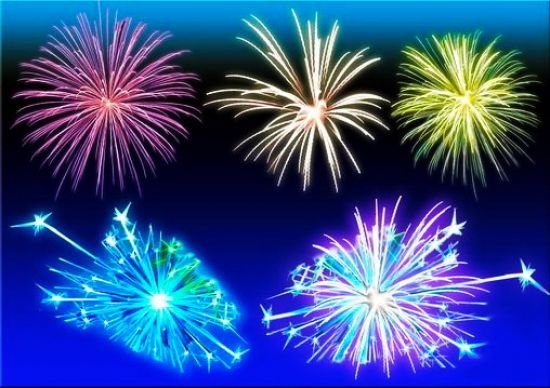 ТРЕБОВАНИЯ, ПРЕДЪЯВЛЯЕМЫЕ ЗАКОНОДАТЕЛЬСТВОМ К УСЛУГАМ РАЗВЛЕКАТЕЛЬНОГО ХАРАКТЕРА
получение полной и достоверной информации о киновидеозрелищном предприятии по предоставляемым им видам услуг, в том числе дополнительным;
возмещение стоимости билета в случае отмены просмотра, замены фильма или некачественной демонстрации по вине киновидеозрелищного предприятия, а также в случае непредоставления информации о возрастных ограничениях  на просмотр киновидеофильма и отказа зрителя в этом случае от просмотра киновидеофильма;
предоставление льгот по киновидеообслуживанию, если они предусмотрены действующим законодательством.
В ст. 8 Закона определены виды информации, которые изготовитель (исполнитель, продавец) обязан предоставить потребителю по его требованию. 
Так, информация об изготовителе (исполнителе, продавце) включает в себя сведения о фирменном наименовании (наименовании) организации, месте ее нахождении (адресе), режиме работы, государственной регистрации и наименовании зарегистрировавшего органа (для индивидуальных предпринимателей). В том случае, если осуществляемый изготовителем (исполнителем, продавцом) вид деятельности подлежит лицензированию, до потребителя должна быть доведена информация о виде деятельности, номере лицензии, сроке ее действия, а также органе, выдавшем лицензию.
В том случае, если исполнитель имеет государственную аккредитацию, соответствующая информация также должна быть доведена до потребителя.
Информация о режиме работы включает сведения о начале и окончании работы организации, перерывах на обед, специальных перерывах, обусловленных технологией и организацией производства и труда в организации.
Указание на использование фонограмм при оказании развлекательных услуг исполнителями музыкальных произведений обеспечивает возможность правильного выбора услуги, предметом которой будет служить концертное выступление того или иного исполнителя музыкальных произведений. Указание на использование фонограмм обязательно только в тех случаях, когда такое их использование действительно предполагается при исполнении музыкальных произведений. Так же указание на использование фонограмм должно содержаться в афишах, программах выступлений, рекламных проспектах и других, главным образом печатных, носителях соответствующей информации, находящихся и размещенных непосредственно в местах продажи соответствующей билетной продукции.
дата и время начала сеанса, цена. Киновидеозрелищные предприятия обязаны иметь вывеску с указанием наименования, режима работы, а также юридического адреса (адреса местонахождения собственника киновидеозрелищного предприятия)
 Киновидеозрелищные предприятия обязаны обеспечивать качественный показ киновидеофильмов и поддерживать необходимый уровень технической оснащенности, комфортности, безопасности и качества обслуживания зрителей в соответствии с требованиями нормативных документов. Киновидеозрелищные предприятия обязаны предоставлять зрителям полную и достоверную информацию:
1. О фильмах текущего и планируемого репертуара, в том числе указывать год выпуска, исполнителей главных ролей, имеющиеся возрастные ограничения допуска зрительской аудитории на просмотр киновидеофильма;
2. О ценах на билеты;
3. О расположении мест в зрительном зале (план);
4. О времени начала и продолжительности сеанса;
5. О дополнительных услугах, оказываемых зрителю, и ценах на них;
6. О льготах, предоставляемых отдельным категориям зрителей в соответствии с действующим законодательством;
7. О специальных сеансах для детей и порядке снижения цен на билеты на детские сеансы, устанавливаемом органами местного самоуправления.
 Киновидеозрелищные предприятия не вправе навязывать зрителям дополнительные услуги (предсеансовоеобслуживание), предоставляемые за плату.
Цены на билеты устанавливаются киновидеозрелищными предприятиями самостоятельно.
Продажа билетов на текущий сеанс начинается не позднее чем за 30 минут до начала сеанса. 
Зрители имеет право на:
свободное пользование услугами на все виды киновидеообслуживания;
Качественный киновидеопоказ;
ОТВЕТСТВЕННОСТЬ ИСПОЛНИТЕЛЯ
Согласно Правилам бытового обслуживания населения в Российской Федерации в случае обнаружения недостатков оказанной услуги (выполненной работы) потребитель вправе по своему выбору потребовать:
безвозмездного устранения недостатков оказанной услуги (выполненной работы); соответствующего уменьшения цены оказанной услуги (выполненной работы); безвозмездного изготовления другой вещи из однородного материала такого же качества или повторного выполнения работы. При этом потребитель обязан возвратить ранее переданную ему исполнителем вещь; возмещения понесенных им расходов по устранению недостатков оказанной услуги (выполненной работы) своими силами или третьим лицом.
Потребитель вправе расторгнуть договор об оказании услуги (выполнении работы) и потребовать полного возмещения убытков, если в установленный указанным договором срок недостатки оказанной услуги (выполненной работы) исполнителем не устранены. Потребитель также вправе расторгнуть договор об оказании услуги (выполнении работы), если им обнаружены существенные недостатки оказанной услуги (выполненной работы) или иные существенные отступления от условий договора.
Потребитель вправе потребовать также полного возмещения убытков, причиненных ему в связи с недостатками оказанной услуги (выполненной работы). Убытки возмещаются в сроки, установленные для удовлетворения соответствующих требований потребителя.
ПРАВИЛА КИНОВИДЕООБСЛУЖИВАНИЯ
Согласно Постановлению  правительства РФ от 17.11.1994 № 1264 «Об утверждении правил киновидеообслуживания населения» договор на киновидеообслуживание считается заключенным с момента продажи билета. В билете должны быть указаны наименование киновидеозрелищного предприятия, посадочное местое,